Meds to Beds
Key Concepts & Outcomes
Background
Key Players
Patients identified as high risk for medication non-adherence and/or readmission
Patients families and/or caretakers
General Nursing staff
Case Managers
Physicians
Discharge nurse 
Hospital pharmacists and pharmacy staff
Hospital readmissions related to medications are largely preventable
Readmissions that happen within 30 days of discharge are not covered by CMS
Picking up discharge medications is often delayed due to financial reasons, including waiting days for prior authorizations
Lack of pharmacies in our rural area, 1 per 132 sq/miles
No pharmacies open 24 hours and some with limited hours
Decrease frequent hospitalizations
Increase quality of life and lower mortality for patients
Decrease impaction of hospital by reducing the number of patients seen in the ER and admitted

GOAL:
Patients who receive meds prior to discharge will have a 50% reduction in ER visits and/or readmissions within one year of implementation
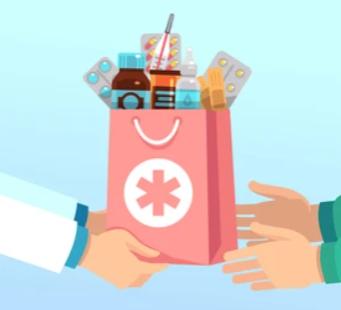 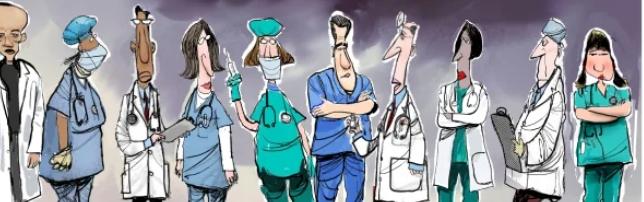 Importance of Issue
Frequent hospitlaizations can increase patient mortality
Medication costs have continued to rise dramatically
Frequent readmissions impact staffing and availability of beds at hospitals
One hospital saw over 31,000 ER visits and 6610 discharges in 2018 alone
Medication non-adherence can reduce quality of life for the patients and their families
Reduced funding for hospitals from CMS, the largest insurance payer
References
Interventions & Solutions
Patients will receive a 30-day supply of their discharge medications prior to leaving the hospital
The pharmacy will deliver the medications to the bedside within one hour of receiving the medication orders
The hopsital will see a 5% reduction in the number of ER visits and 30-day readmissions
Patients who receive medications will have a post-discharge follow-up phone call within 48 hours of discharge
Akron Beacon Journal. (n.d.). Readmission of hospitals in Humboldt County and surrounding area. Retrieved February 4, 2022, from https://data.beaconjournal.com/hospital-compare/readmission/humboldt-county/06023/
Centers for Medicare and Medicaid Services (2021). Hospital Readmissions Reduction Program (HRRP). https://www.cms.gov/Medicare/Medicare-Fee-for-Service-Payment/AcuteInpatientPPS/Readmissions-Reduction-Program
County Office (n.d.). Pharmacies in Humboldt County California. Retrieved March 4, 2022, from https://www.countyoffice.org/ca-humboldt-county-pharmacy/ 
Glans M, Kragh Ekstam A, Jakobsson U, Bondesson Å, Midlöv P (2021) Medication-related hospital readmissions within 30 days of discharge—A retrospective study of risk factors in older adults. PLoS ONE 16(6): e0253024. https://doi.org/10.1371/journal.pone.0253024
Kirkham, H. S., Clark, B. L., Paynter, J., Lewis, G. H., & Duncan, I. (2014). The effect of a collaborative pharmacist-hospital care transition program on the likelihood of 30-day readmission. American journal of health-system pharmacy : AJHP : official journal of the American Society of Health-System Pharmacists, 71(9), 739–745. https://doi.org/10.2146/ajhp130457 
Lin, A. H., Chin, J. C., Sicignano, N. M., & Evans, A. M. (2017). Repeat Hospitalizations Predict Mortality in Patients With Heart Failure. Military medicine, 182(9), e1932–e1937. https://doi.org/10.7205/MILMED-D-17-00017 
Image courtesy of https://www.shutterstock.com/search/pharmacy+delivery
Image courtesy of https://www.mercurynews.com/2020/04/01/coronavirus-cartoons-honoring-healthcare-workers-the-heroes-amid-the-pandemic/
Framework
Evaluation
The Iowa Model would be the best framework for this project to promote quality healthcare
The steps of the Iowa model closely follow the steps for this project
Monitor rates of ER visits within 30 days of discharge
Monitor rates of 30-day readmissions
Evaluate causes of 30-day ER visits and readmissions
Evaluate patient’s medication knowledge prior to discharge
Re-evaluate patient’s medication knowledge at 48 hour post-discharge follow-up phone call
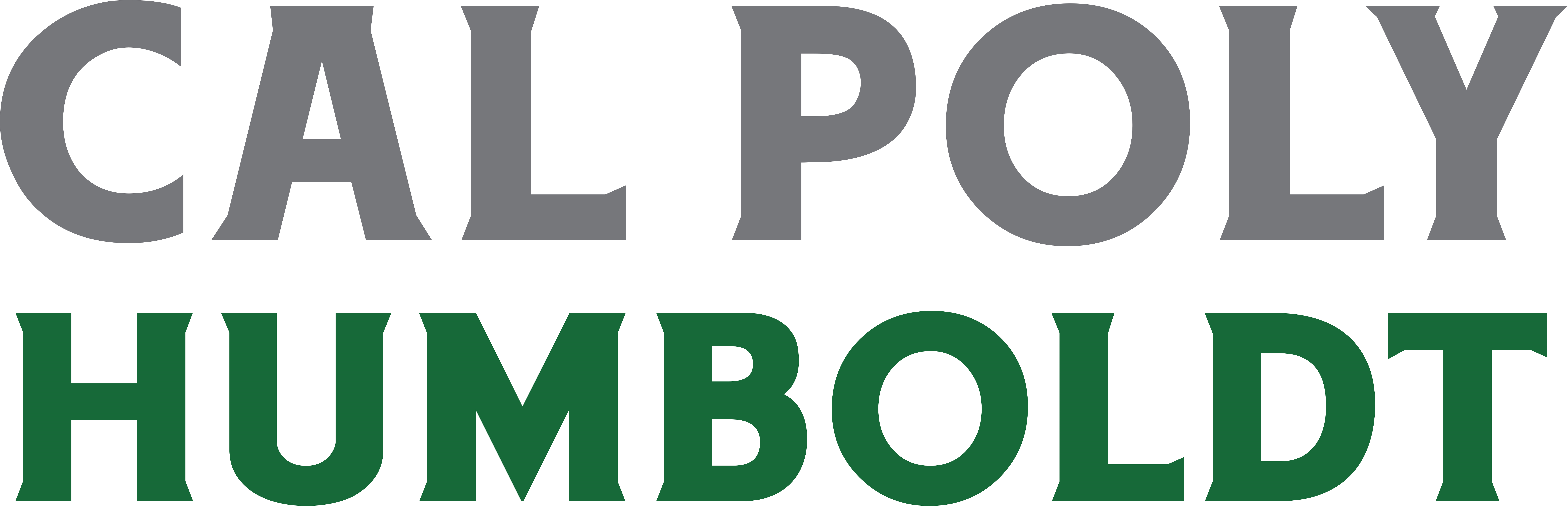 Katie Ohlsen, RN